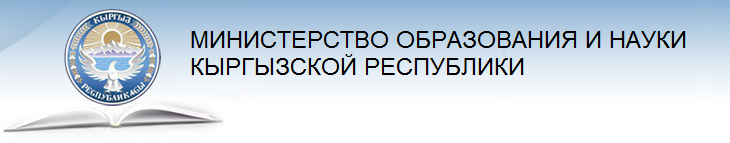 Итоговая государственная аттестация по образовательным
 программам основного общего и среднего общего образования в общеобразовательных организациях Кыргызской Республики
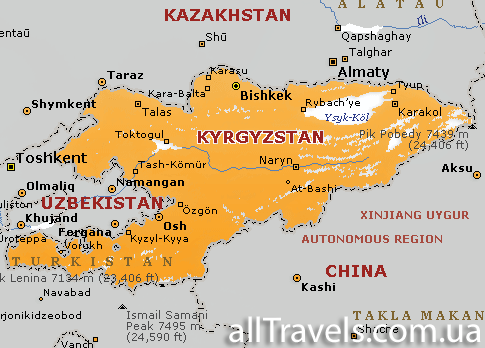 Цели ИГА
осуществление контроля над выполнением Законов Кыргызской Республики «Об образовании» и «О государственном языке Кыргызской Республики»;
 	определение соответствия результатов освоения обучающимися образовательных программ основного общего и среднего общего образования требованиям государственного образовательного стандарта Кыргызской Республики;
 	осуществление внутришкольного мониторинга и анализа для внесения изменений в систему управления образованием.
Нормативное сопровождение
Приказ Министерства образования и науки Кыргызской Республики № 378\1 от 8 апреля 2019 года 
«Положение о проведении итоговой государственной аттестации по образовательным программам основного общего и среднего общего образования в общеобразовательных организациях Кыргызской Республики за 2018- 2019 учебный год» утвержден приказом МОН КР № 304/1 от 22 марта 2019 года
ИГА обучающихся IX класса
Математика (алгебра) – комплексный письменный тест
Родной язык обучения (кыргызский, русский, узбекский и таджикский) – изложение с элементами сочинения
История Кыргызстана – устный экзамен
Кыргызский язык (для школ с русским, узбекским и таджикским языками обучения) или русский язык (для школ с кыргызским языком обучения) – комплексный письменный тест
Предмет по выбору – устный экзамен
ИГА обучающихся XI класса
Математика (алгебра и начала анализа) - письменный экзамен
Родной язык и родная литература (кыргызский, русский, узбекский и таджикский) – эссе
История Кыргызстана – устный экзамен
Кыргызский язык (для школ с русским, узбекским и таджикским языками обучения) или русский язык (для школ с кыргызским языком обучения) – комплексный письменный тест
Предмет по выбору – устный экзамен
Обучающиеся IX и XI классов школ-лицеев, школ-гимназий, учебно-воспитательных комплексов и др.
Проходят в обязательном порядке ИГА 
Сдают письменные экзамены по математике в соответствии с уровнем сложности программы обучения, определенной БУП 
Проходят дополнительно ИГА по одному или двум профильным предметам
Порядок проведения ИГА (измененный)
Стандартизация процедуры подготовки, проведения и обработки результатов ИГА: 
(1)	по родному языку и литературе в XI классе (кыргызский, русский, узбекский и таджикский); 
(2)	 по родному языку в IX классе (кыргызский, русский, узбекский и таджикский);
(3)	по математике в IX классе (алгебре);
(4)	 ттпо кыргызскому языку для школ с русским, узбекским и таджикским языками обучения и русскому языку для школ с кыргызским языком обучения (IX, XI класс).
Порядок проведения ИГА (прежний)
Порядок и формы проведения ИГА:
по  математике для 11 классов,
по истории Кыргызстана для 9 и 11 классов,
по предметам по выбору для 9 и 11 классов 
     не изменился!
Результаты основного тестирования (9, 11 классы)  по заявлению обучающихся можно засчитывать как экзаменационные отметки (устных экзаменов) по соответствующим предметам.
Порядок проведения ИГА
Закрытые пакеты с материалами ИГА будут составляться и доставляться до региональных органов государственного управления образованием, который передает их общеобразовательным организациям
Члены ПК вскрывают пакет с экзаменационными материалами за час до начала экзаменов 
ПК размножают материалы по присланному оригиналу в пакете по количеству учащихся в классе. 
Примечание: ОГУО и школы несут административную ответственность за преждевременное вскрытие экзаменационных материалов до начала экзамена
Порядок проведения ИГА
Обучающиеся должны быть заранее ознакомлены с процедурой проведения работы, способами ее выполнения, особенностями текста и заданий, критериями оценивания выполнения работы 
В продолжительность экзаменов не включается время, выделенное на подготовку (инструктаж, вскрытие пакетов, копирование, перерыв и другие)
Тексты и задания для проведения ИГА будут размещены на портале министерства (http://edu.gov.kg)
Подготовительные мероприятия
Размножение материалов 
Инструктирование обучающихся
Выдача обучающимся титульных листов, листов для записи (со штампом школы) и черновиков
Заполнение титульных листов
Фиксация на доске времени начала, продолжительности и окончания написания работы, при необходимости время перерыва

Примечание: Записи на черновиках не обрабатываются и не проверяются.
Формы проведения экзаменов
Письменный экзамен по родному языку и литературе в XI классе (кыргызский, русский, узбекский и таджикский) проводится в форме эссе. На экзамен отводится 5 астрономических часов.  Темы для эссе будут определены министерством. На выбор выпускников будут предложены 3 текста с разной проблематикой:
	художественный текст- проза,  
	художественный текст - поэзия,  
	публицистический текст.
Выпускники выбирают один текст из трех предложенных, ПК считают и размножают необходимое количество.
Аргументирующее Эссе
При написании эссе необходимо четко соблюдать структуру:
I. Вступление (определение темы и формулировка проблемы исходного текста, актуальность). 
II. Основная часть 
1.	Определение и комментирование авторской позиции.
2.	Тезис (собственное мнение, согласие или несогласие с позицией автора).
3.	Аргументация собственной позиции:
–	Первый аргумент (опора на прочитанный текст и/или на художественное произведение отечественной, русской или зарубежной литературы).
–	Второй аргумент (опора на жизненный опыт).
III. Заключение (вывод)
Аргументирующее Эссе
На титульном листе записывается название исходного текста для эссе (Эссе-аргументация по рассказу … (автор, название текста)
Разрешается пользоваться хрестоматиями, орфографическими, толковыми словарями, энциклопедическими словарями крылатых слов и выражений
Объем эссе должен составлять не менее 150 и не более 300 слов
Эссе оценивается двумя отметками
Формы проведения экзаменов
Письменный экзамен по родному языку (кыргызский, русский, узбекский и таджикский) в IX классе проводится в форме изложения с элементами сочинения, включающими в себя собственные аналитические размышления над текстом. 
На экзамен отводится 4 астрономических часа. Текст изложения- единый для всех. Текст зачитывается 2 раза. Между первым и вторым прочтением дается 3-4 минуты на осмысление текста. Объем изложения должен составлять 250- 300 слов с учетом объема элемента сочинения, который составляет не менее 80 слов.
изложение с элементами сочинения
Основные этапы работы над изложением с элементами сочинения:
1) чтение текста;
2) словарная работа;
3) составление плана изложения;
4) написание изложения на черновике;
5) работа над ошибками;
6) переписывание текста изложения на чистовике;
7) написание элементов сочинения на черновике;
8) переписывание элементов сочинения в на чистовик.
Изложение оценивается двумя отметками
Формы проведения экзаменов
Письменный экзамен по математике в IX классе (алгебра) проводится в форме комплексного письменного теста 
Задания по математике составлены в двух вариантах в соответствии с уровнем сложности программы обучения (базовое и углубленное изучение). 
На экзамен отводится 4 астрономических часа, в профильных классах – 5 часов.  
Тест состоит из 25 заданий, разбитых по трем частям:
	1 часть – задания с выбором одного ответа (20 заданий); 
	2 часть – задания с кратким ответом (2 задания);
	3 часть – задания с развернутым ответом (3 задания).
1
2
5
Комплексный тест по математике в IX классе
Первая часть состоит из заданий с выбором одного правильного ответа, которые группируются исходя из тематической принадлежности. 
Вторая часть- 2 задания. При ответе требуется провести вычисления и вписать в клетки ответ. Задания оценивается в 2 балла. Ответ – целое число.
Третья часть – 3 задания, требующих развернутого ответа. Решение каждого задания должно быть последовательным и подробным.
Формы проведения экзаменов
Письменный экзамен по кыргызскому языку для школ с русским, узбекским и таджикским языками обучения и русскому языку для школ с кыргызским языком обучения (IX, XI класс) проводится в форме комплексного письменного теста
комплексный тест по второму языку
Часть 3. Диктант с заданием на установление последовательности изложения материала (только для учащихся 11 классов) -до 40 минут
Результаты ИГА
Проверка письменных экзаменационных работ и их оценивание занимает не более двух рабочих дней, не считая дня приема экзамена
Обучающимся IX и (или) XI класса, не прошедшим ИГА или получившим на ИГА неудовлетворительные результаты согласно личному заявлению обучающегося, рекомендации педагогического совета и приказу общеобразовательной организации предоставляется право допуска к повторной ИГА
Результаты ИГА
При участии в добровольном республиканском тестировании по заявлению обучающихся можно засчитывать результаты основного (апрель – май, дополнительные – июнь) тестирования (9, 11 классы) как экзаменационные отметки (устных экзаменов) по соответствующим предметам
ИГА по государственному языку (кыргызский язык для школ с русским или узбекским языком обучения)/официальному языку (русский язык для школ с кыргызским языком обучения) претенденты тестирования “Алтын тамга” сдают на общих основаниях в установленном порядке.
БЛАГОДАРЮ ЗА ВНИМАНИЕ!
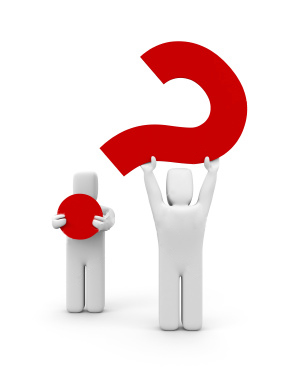 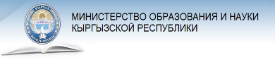